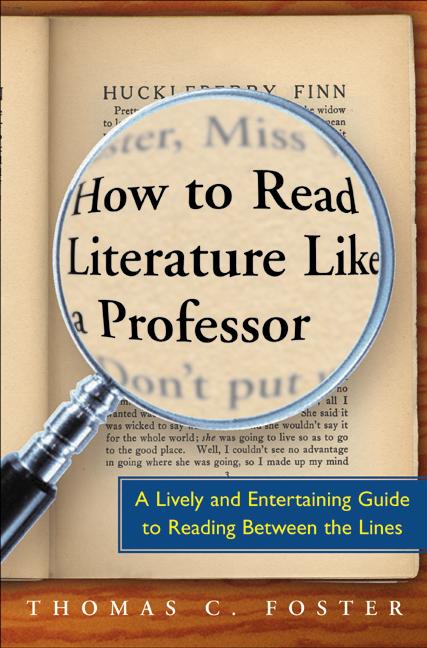 Chapter 8: Hanseldee and Greteldum
By: Stephen Kline
Main Points
All literature grows from previous literature

Making references that everyone understands is hard

Fairytales are most widely known
Common References
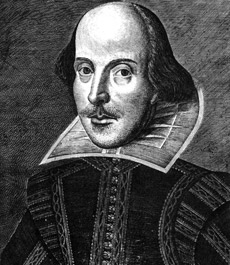 Homer- not as popular

Shakespeare- overused
“… quotes are like eligible persons of the other sex: all the good ones are taken.”
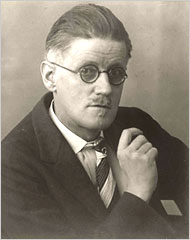 James Joyce- too complex

T.S. Elliot- secondhand quotes
Children’s Stories
Easy to build off of
More basic than other literature

Widely known
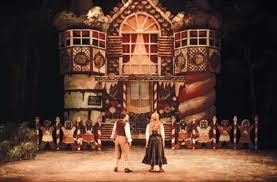 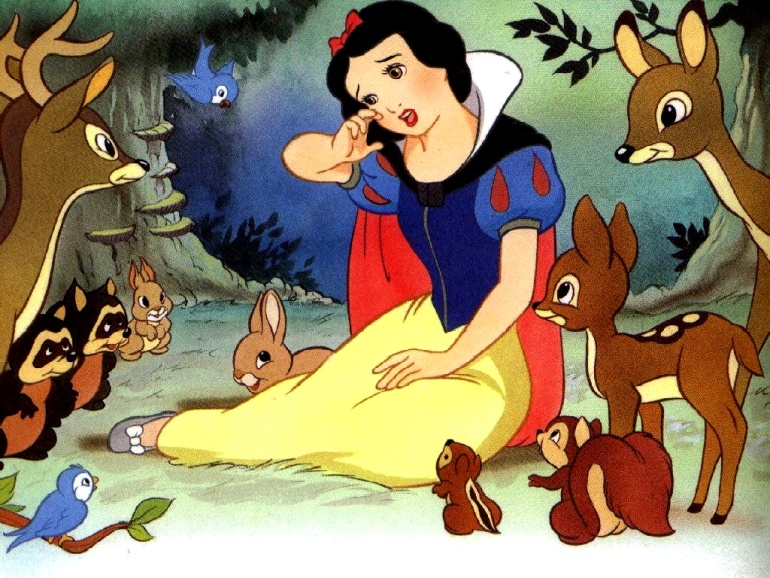 What This Means to You
Keep track of the pieces referenced

Ask why the author would use that comparison